GT CFIT
BCAST Abril 2018- SP
CFIT Abr/18
Reuniões do GT CFIT:

Em Março de 2018 foram totalizadas 5 reuniões do grupo de trabalho CFIT.

1ª Reunião – 15/03/2017
2ª Reunião – 08/11/2017
3ª Reunião – 18/12/2017
4ª Reunião – 22/01/2018
5ª Reunião – 14/03/2018

Período de atualização de banco de dados EGPWS

Foram propostas pesquisas entre as EAs envolvidas no grupo de trabalho quanto a atualização dos bancos de dados dos sistemas EGPWS/TAWS. Foram identificadas oportunidades de melhoria nesses processos e proposta SE sobre necessidade de padronizar os critérios necessários para garantir a atualização dos bancos de dados para os operadores.
CFIT Abr/18
Mapeamento de Alerts e Warnings EGPWS

Uma vez definida a metodologia para coleta de dados de eventos EGPWS, as EAs iniciaram trabalhos para atualização dos dados 2017 e criação do mapa de eventos. Foram apresentados os dados preliminares desse mapeamento na 5ª reunião do grupo de trabalho CFIT.
Mapa de eventos EGPWS (preliminar)
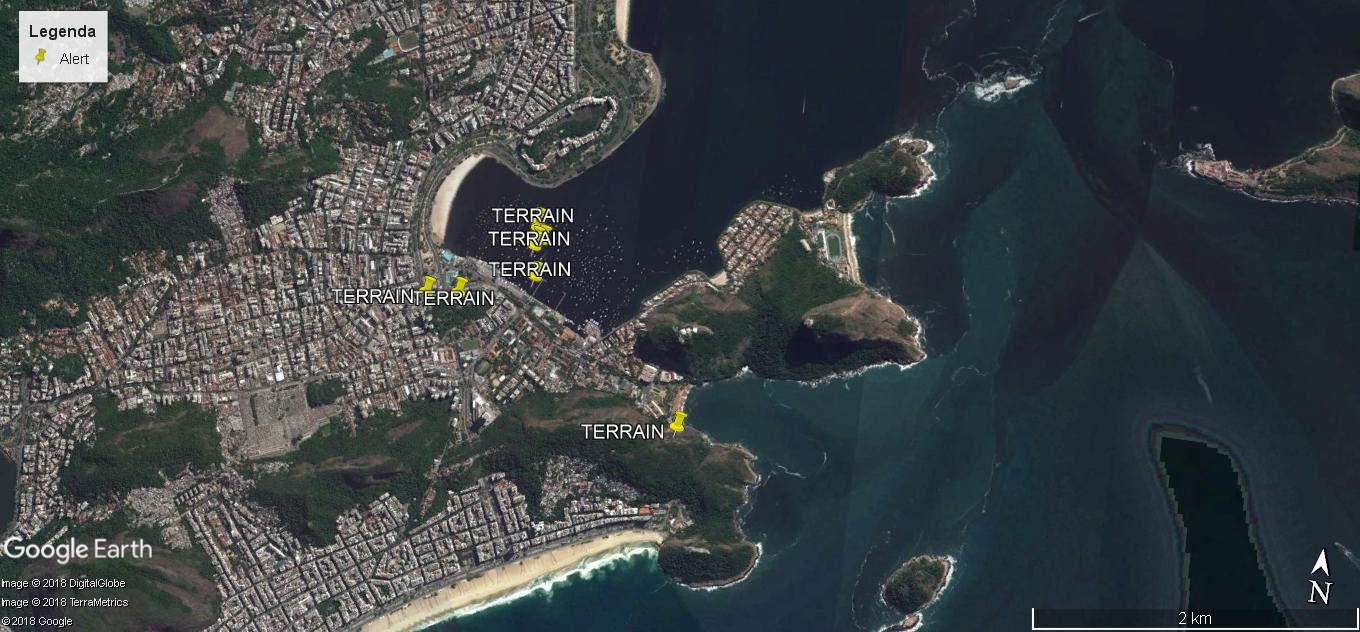 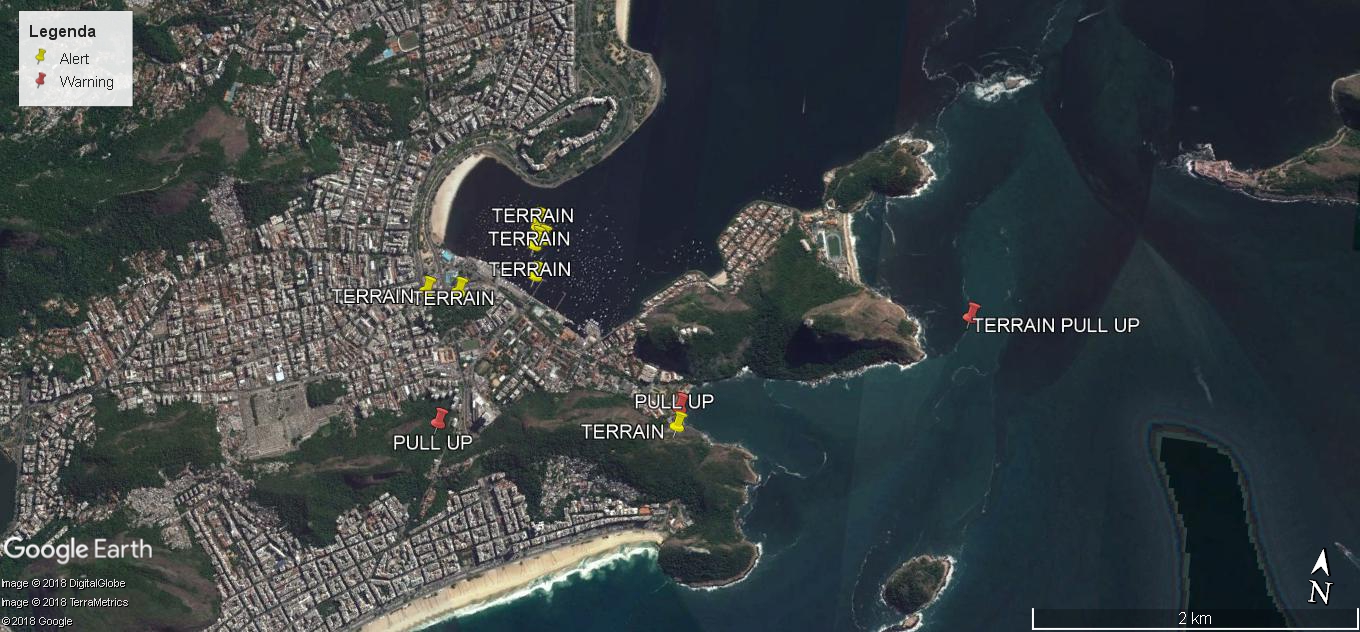 Próximos passos
Criação de SE (Atualização de banco de dados GPWS)

O grupo espera possuir um draft de sua primeira SE na 6ª reunião a ser realizada em Maio/2018 que busca melhorias no processo de atualização dos bancos de dados pelos operadores, assim como busca definir prazos e critérios para essas atualizações.


Mapa de enventos EGPWS 2017/2018

Será apresentado mapa de eventos 2017 na sexta reunião do grupo de trabalho CFIT contemplando dados de todas as EAs envolvidas no GT. Os dados 2018 passarão a serem apresentados periodicamente a cada reunião para estudo da evolução desses tipos de eventos. 

A partir desses mapas e da identificação de hot spots, os estudos serão direcionados a buscar melhorias para esses pontos de atenção.
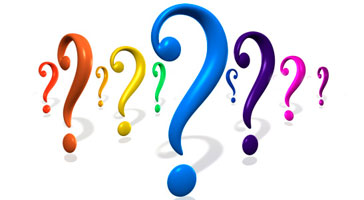 Obrigado